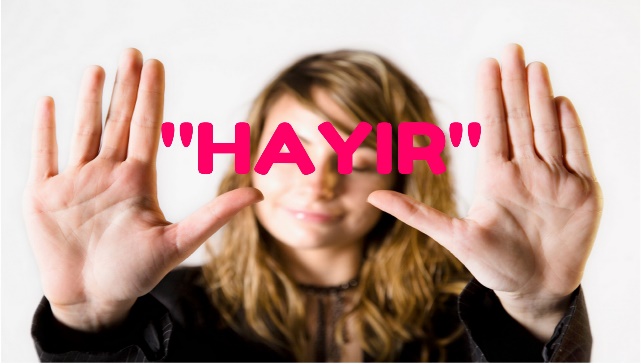 «Öğrencilere Hayır Diyebilme Becerisinin Kazandırılması»
HAYIR DİYORUM!
Neden Öğrencilere Hayır Deme Becerisi Kazandırılmalıdır?
Özellikle öğrencilerimiz Ergenlik döneminde sigara, alkol, madde gibi bağımlılık yapıcı kimyasalları hayır diyemediği için denemekte ve bağımlılığa ilk adımını atmaktadır. Yine aynı kaygılarla bazı şiddet olaylarına karışabilmekte veya bir takım riskli davranışlar içinde olabilmektedir.
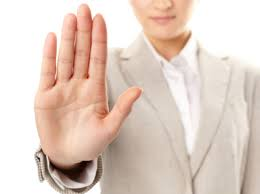 Hayır!!!!!
İlimiz genelinde öğrenim gören öğrencilerimizin Hayır Deme becerisini kazanması, güvenli eğitim ortamlarında eğitim görmeleri, bağımlılığa karşı oluşturacakları tutum, yaşam biçimlerinin oluşturulması açısından önem arz etmektedir.
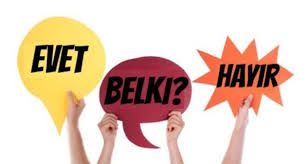 HAYIR DİYEBİLME BECERİSİ KAZANDIRMA ÇALIŞMALARI
AMAÇLARIMIZ
İLİMİZİN TÜM OKULLARINDA YÜRÜTÜLECEK ÇALIŞMALARLA ÇOCUKLARIMIZIN «HAYIR» DİYEBİLME BECERİSİ KAZANMALARINI
NEDEN «HAYIR» DİYEMEDİKLERİNİ FARK ETMELERİNİ
FARKLI SEBEPLERLE «HAYIR» DİYEMEYEN ÇOCUKLARIMIZIN, KABALIĞA KAÇMADAN VE YALNIZLIĞA İTİLMEDEN NASIL «HAYIR» DİYEBİLECEKLERİNİ ÖĞRETMEYİ
BAĞIMLILIK DÖNGÜSÜNÜN EN ÖNEMLİ UNSURUNU BERTARAF ETMEYİ 
AKRANLARINDAN, FARKLI YAŞ GRUPLARINDAN GELEBİLECEK BASKI UNSURLARINI FARK ETMELERİNİ SAĞLAMAYI 
İHMAL VE İSTİSMARDAN KORUNMALARINI AMAÇLIYORUZ.
ÇOCUKLARINIZLA YÜRÜTÜLECEK ÇALIŞMA
İLKOKUL KADEMESİNDE 2 OTURUM
ORTAOKUL KADEMESİNDE 3 OTURUM
LİSE KADEMESİNDE 4 OTURUM 

şeklinde düzenlenecek olup; uygulamalar sınıf bazlı gerçekleştirilecektir.
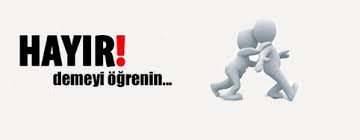 HAYIR DİYEBİLMEYİ ÇOCUĞUMUZLA BİRLİKTE ÖĞRENMEK
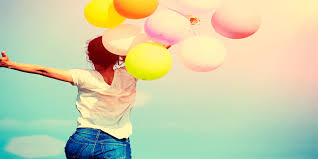 [Speaker Notes: Çocuklarla bu çalışmayı yaparken aslında biraz da kendi durumumuzu gözden geçirmek gerekiyor. Bu çalışmada kendi zorlanmalarımızı, becerilerimizi konuşursak farkındalığımız artar ve çocuklarımızı anlama ve onlara hayır deme becerisi kazandırma konusunda destek olmamız kolaylaşır.]
SORU
Sizler nelere «hayır» diyemiyorsunuz? 

Neden «hayır» diyemiyorsunuz?
[Speaker Notes: Soruları sırasıyla sorun, verilen cevaplara müdahale etmeden ve diğer katılımcıların müdahale etmesine ve yargılamasına izin vermeden tahtaya yazın. Neden hayır diyemediğimizle ilgili cevapların bir özetini yapacağınızı söyleyerek sonraki slayta geçin.]
HAYIR DEMEK NEDEN ZORDUR?
Hayır dersem karşımdaki kişiyle olan ilişkim zedelenir hatta ilişkim bitebilir.
İnsanlara olumsuz yanıt verirsem onları reddetmiş ve geri çevirmiş olurum.
Bencil ve kaba biri olarak algılanırım.
Hayır dersem beni sevmezler. Herkes beni sevmeli.
Bana hayır deseler üzülürdüm.
Hayır dediğim zaman, karşımdaki kişiden bir istekte bulunma hakkım kalmaz.
Karşıma çıkan fırsatları kaçırabilirim.
Ne zaman, nasıl söyleyeceğimi bilmiyorum.
Hayır demek saygısızlıktır.
«HAYIR» DİYEBİLMEYE DESTEK OLMAK
«Hayır» demek her yaşta zordur. Sizin zorlandığınız gibi çocuğunuz da bu zorluğu yaşıyor.
Kendiniz «hayır» demekte bir şekilde zorlanıyorken; çocuğunuzun bu beceriyi kolayca edinmesi ya da kullanması konusunda ona baskı yapmamalısınız. 
Ona bu beceriyi kazandırmaya çalışırken; siz de bu konuda kendinizi geliştirme çabasında olmalısınız.
Çocuğunuzun size de «hayır» demeye hakkı olduğunu unutmamalısınız.
Bu beceriyi doğru şekilde kullandığında bu durumu fark ederek onaylamalı, bu konuda doğabilecek bir olumsuzlukta yanında olduğunuzu hissettirmelisiniz.
[Speaker Notes: NOT: Ailelerin kendi yaşantı örneklerini sunmalarına fırsat verin ve teşvik edin. 
ÖRNEK OLAYLAR :O gün dinlenmeye ihtiyacınız olduğunu düşünürken akşam gelmek isteyen arkadaşınıza müsait olmadığınızı söylerken zorlanıyorsanız aynı şekilde çocuğunuz da bazı durumlarda zorlanıyor olabilir. 
Küçük yaştaki bir çocuğun «istemiyorum» demesine rağmen misafirleri zorla öpmesini istemek, bir ergenin zorla sizinle daha fazla zaman geçirmesini istemek, gitmek istemediği okul konusunda ona söz hakkı tanımamak gibi.
Bir arkadaşının buluşma isteğini geri çevirdiğinde arkadaşının ona olumsuz bir tavır sergilemesi durumunda öğüt vermeden arkadaşlık ilişkileri konusunda sohbet etmek gibi]
NASIL HAYIR DİYEBİLİRİZ?( SİZ NASIL HAYIR DİYORSUNUZ?)
[Speaker Notes: KATILIMCILARA KENDİ HAYIR DEME YOLLARI SORULUR.]
HAYIR DİYEBİLMEK İÇİN;
Kendi duygularımızı uygun bir şekilde iletirsek, cevabımız olumsuz bile olsa karşımızdaki kişiyi incitmeyecektir. Karşı tarafı suçlamadan, sadece kendi istek ve duygularımızı ifade ederek hayır diyebiliriz
Yapmak istemediğiniz davranışla ilgili kendi gerçeklerinizi ve duygularınızı anlatın. Bu davranışı yaparsanız kendinizi nasıl hissedeceğinizi, üzerinizdeki etkisini tanımlamaya çalışın.
...........yaparsam kendimi kötü hissedeceğim bu da işlerimi aksatacak.
Hayır demenizin nedenlerini saydıktan sonra neden yapamayacağınızı söylemek daha kolay olacaktır.
«Bugün biraz dinlenmeye ihtiyacım var; işyerinde yoğun bir gündü. Bugün bize geldiğinde seninle yeterince güzel zaman geçiremeyeceğim. Bu ne benim ne de senin hoşuna gider. Başka bir gün ayarlayalım.»
[Speaker Notes: Maddeler konusunda örnek olay anlatmaları istenir. Konuşmaya teşvik edilir.]
"HAYIR" DERKEN DİKKAT EDİLMESİ GEREKENLER
Dürüst ve açık olun
"Seninle vakit geçirmek hoşuma gidiyor fakat gideceğimiz yerlere hep sen karar veriyorsun. Aslına bakarsan, oraya gitmek istemiyorum."
Uygun durumlarda isteği başka bir zamana erteleyin
"Bugün müsait değilim fakat önümüzdeki hafta görüşebiliriz."
Uygun durumlarda farklı bir şekilde yardımcı olabileceğinizi belirtin
«Bu işi senin yerine yapamam; fakat istersen nasıl yapabileceğin konusunda yardımcı olabilirim."
Karşımızdakini incitmeden, sakin bir ses tonuyla, sebebini belirterek söyleyin
Yaşamdaki huzuru sağlayan en temel unsur dengedir. İdeal olan ise ’Evet’’ ve ‘’Hayır’’ ların dengede olduğu bir yaşamdır.
TEŞEKKÜR EDERİZ…..
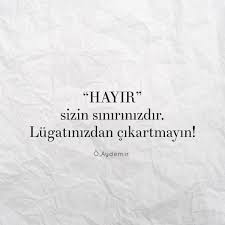